c
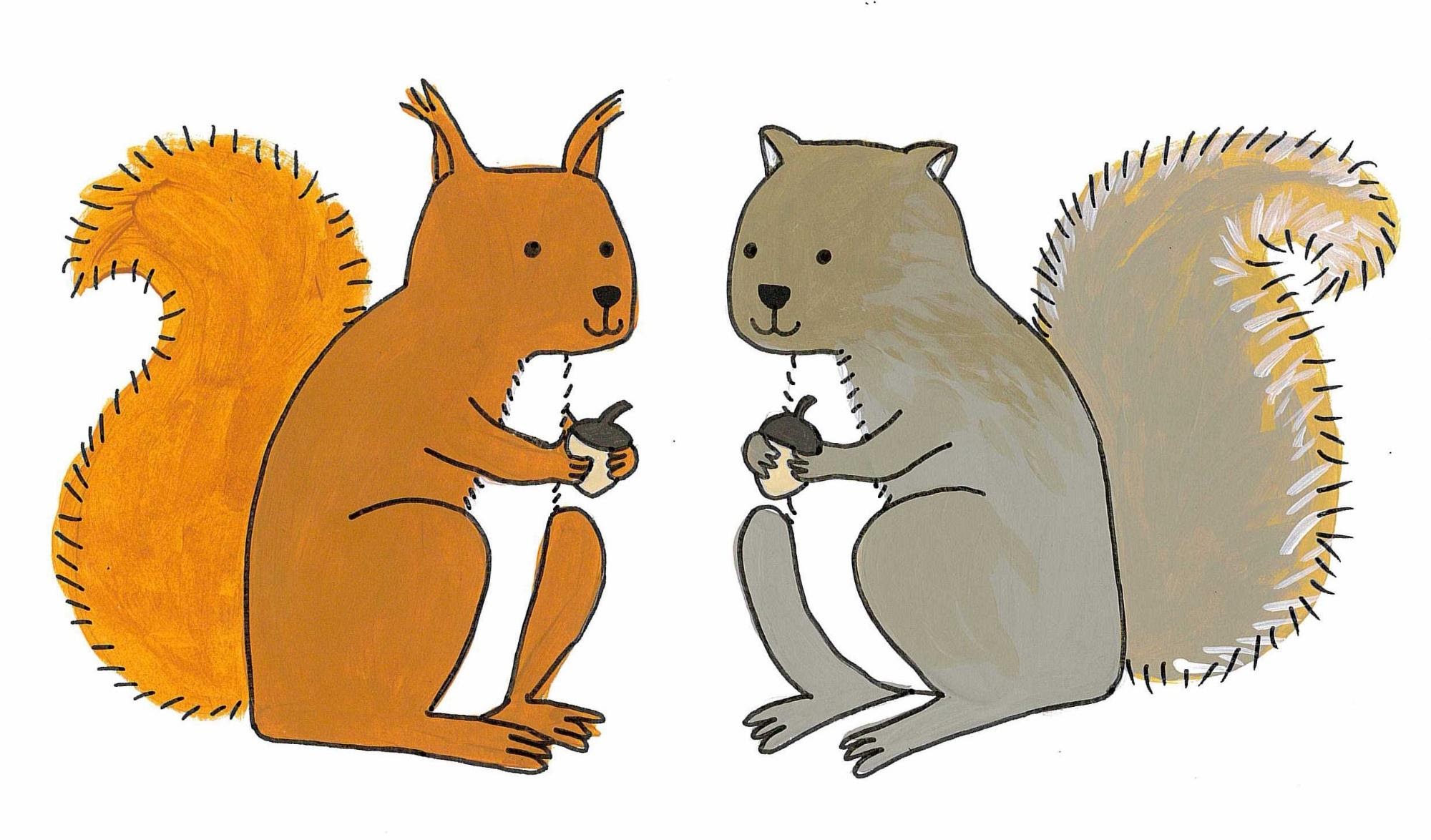 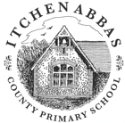 Autumn Term (1) 2021
PE
Inside: Action Songs Outside: Fundamentals
Art and Design
Portraits and self portraits. Picasso study
Joan Miro- sculpture
Computing
E-Safety
History
Explorers beyond living memory
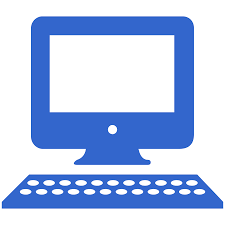 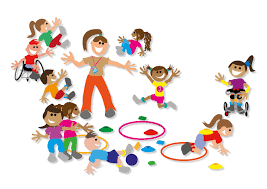 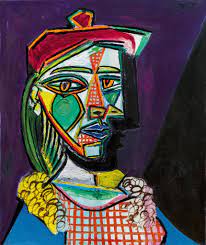 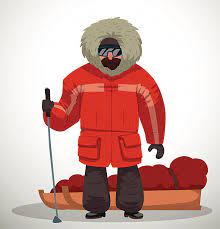 PSHE
Being my best
Science
Animals including humans
Religious Education
Celebrating birthdays
Music
My stories
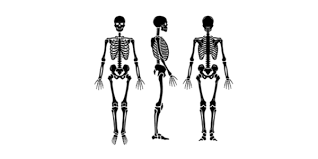 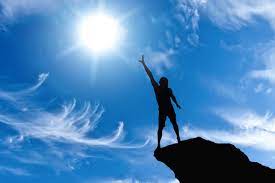 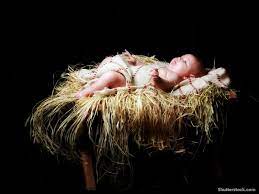 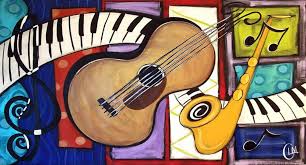 Vocabulary
Equipment, Arctic, older, new, historical, significant, explorer, abstract, portrait, sculpture, sketching, shading, tone, cubism, organs, eyes, ears, mouth, brain, stomach, senses, variation, characteristic, healthy, unhealthy, information, private, safe, internet, balanced diet, wellbeing, collaborative, respiration.